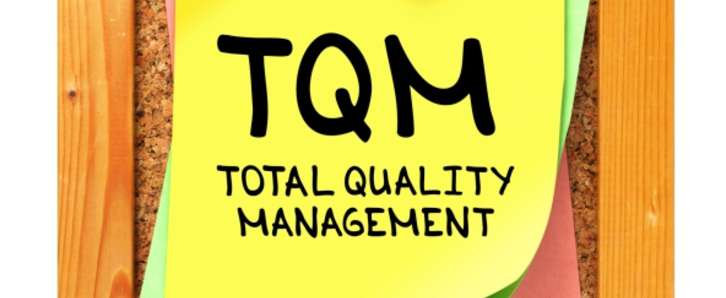 Tools for Implementation
A Presentation and Discussion by ____________________________
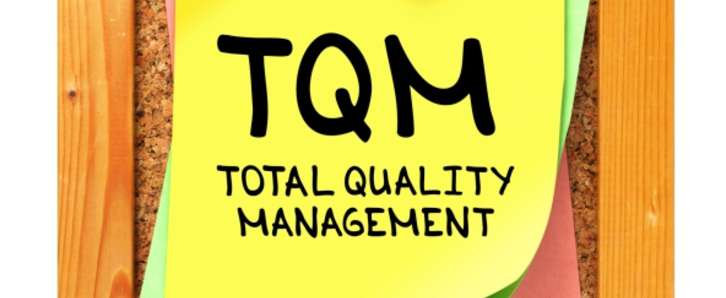 Quantitative Tools
The quantitative tools are often defined to determine the statistical information needed to provide strong insistence on how a particular process of development is to be undergone

Different types of graphs are often used to show the insistence of how quantitative tools could be best used in TQM operations
[Speaker Notes: Graphs such as bar graphs, pie graphs and skew lines are usually created to show participants the data that they need to know of with regards a particular report which is expected to  make a difference on how individuals undergo particular responsibilities that they are expected to complete.]
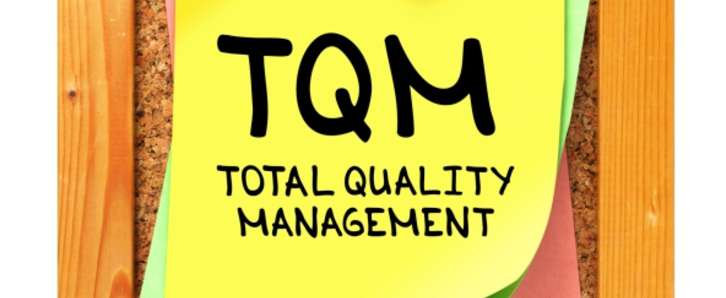 Qualitative Tools
Focused on behavioral and other more abstract elements, TQM qualitative tools are most often than not used to refer to the internal elements that may affect a particular approach in operation that is undergone by a particular organization. 

To show the data shared through qualitative tools, different types of imagery and smart-art options are used to make sure that the message is sent thoroughly to the target audience.
[Speaker Notes: Most of the time, the analysis of the qualitative data used as tools to determine TQM operations are dedicated towards enhancing the impact of internal elements as they are being used to improve the current operations of a particular organization.]
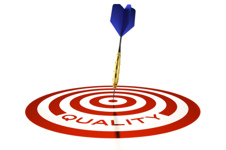 Aiming for quality and excellence  is what makes 
TQM efficiency more reflective of what organizations 
aim to attain through evaluating and analyzing the  data 
 that the organization is able to garner through research 
and use for effective application of proper
management strategies
Effective management of operations accounts for the best kind of TQM strategies 
applied for the sake of assuring the organization a better sense of seeing how their 
strengths and weaknesses could be driven towards the development of the organization
[Speaker Notes: True, good TQM strategies are guided through the use of effective and appropriate TQM tools that  are used to determine good and distinct insistence on how total quality management would actually help in improving the course of development that the organization hopes to embrace.]
References
Total Quality Management Tools. http://totalqualitymanagement.weebly.com/tqm-tools.html. (Retrieved on March 25, 2015).